Tunnista eläin ja järjestä ne suuruusjärjestykseen puruvoiman perusteella.
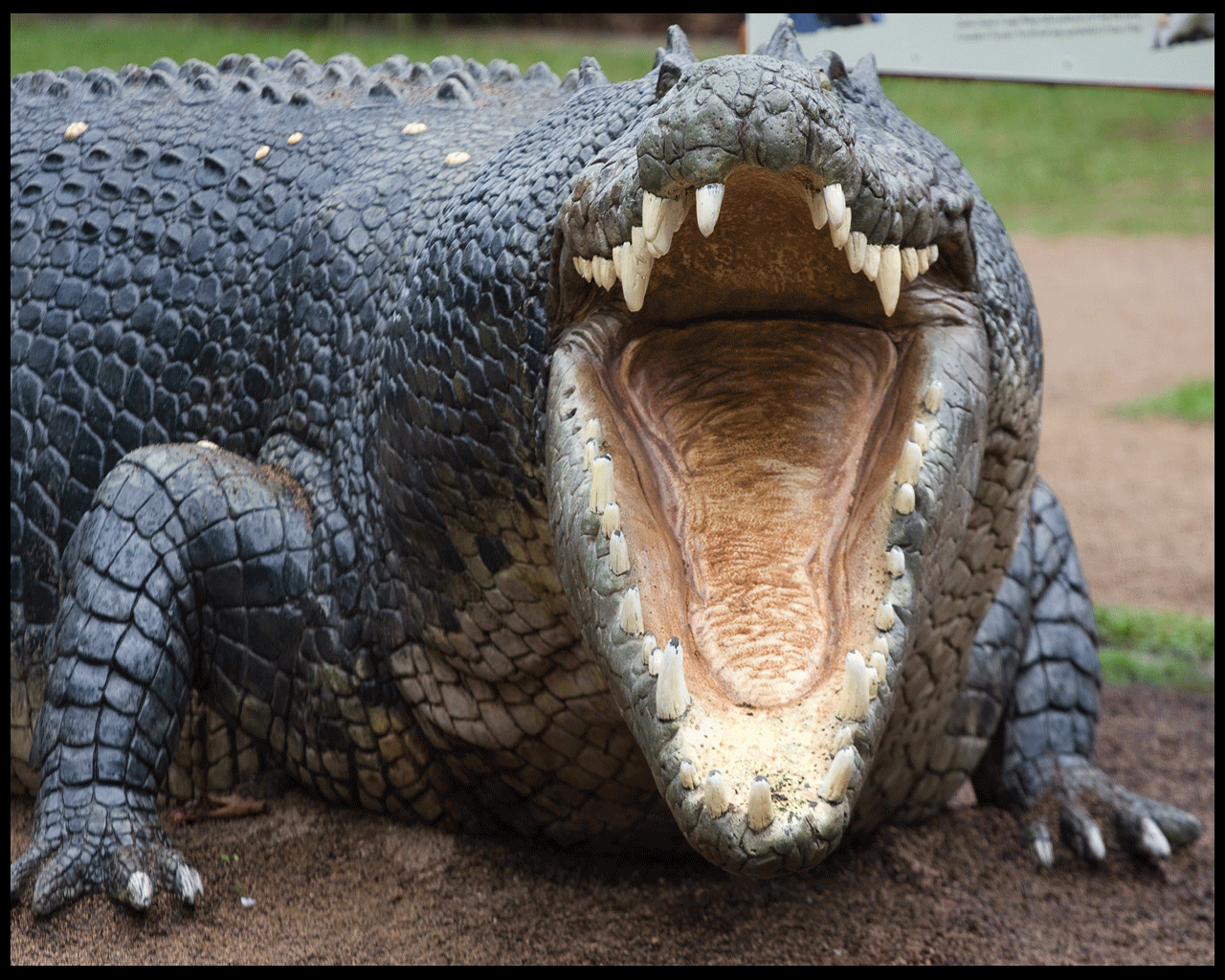 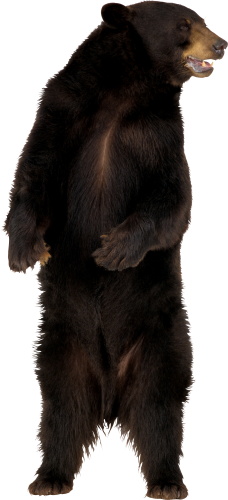 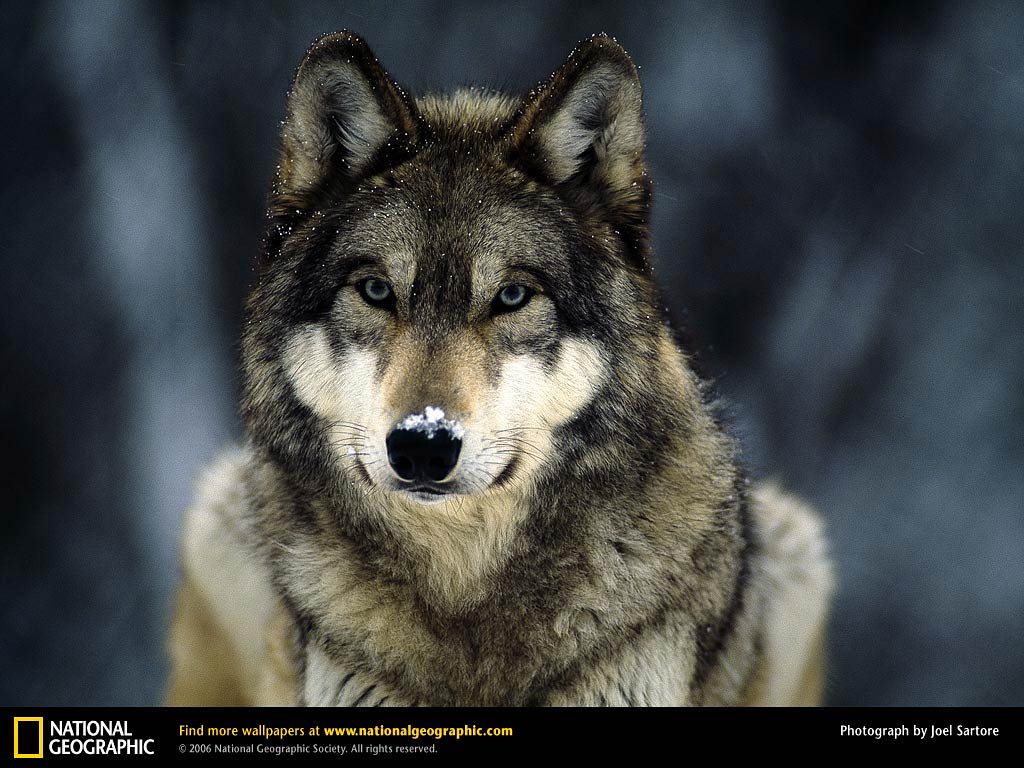 Lisätietoja
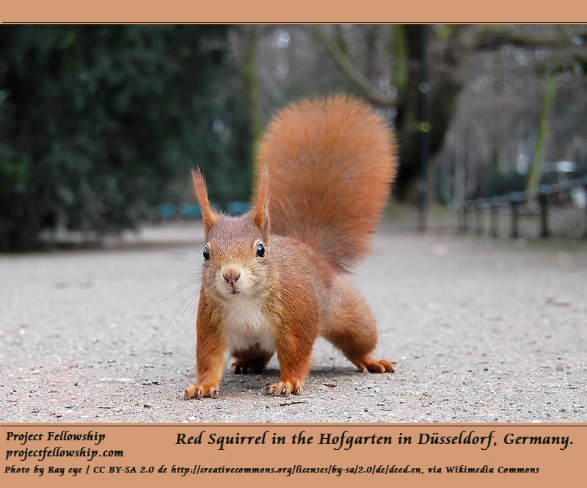 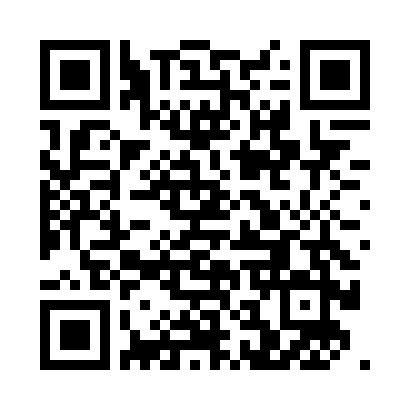